Лекция 7:Аналитические жанры
Вопросы, рассматриваемые на лекции:
Специфика аналитических жанров.
Статья и её разновидности.
Корреспонденция.
Комментарий.
Обозрение и рецензия.
Специфика аналитических жанров:
Индивидуально проведенный автором анализ многочисленных жизненных фактов, ситуаций, наблюдений. Наличие синтеза, проявляющего при создании структуры текста как единого целого.
Преобладание субъективных авторских размышлений, мнений, оценок, логических посылок, обобщений и выводов при постановке и разработке общезначимой проблемной темы.
Многочисленный фактографический материал, выступающий основным в информационных жанрах, здесь играет вторичную роль – «подкрепляет» авторские суждения, мнения, выводы.
Наличие художественных элементов речи, которые выполняют вспомогательную роль при создании «фона» публикации, облегчают «читаемость» текста.
Большой объем (от 1\2 до целой полосы и более) и сложно разветвленная структура материала.
Аналитические жанры:
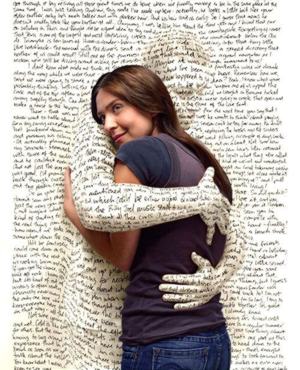 Статья (лат. articulus)
Корреспонденция
Комментарий
Обозрение
Рецензия
Статья (лат. articulus) – основной аналитический жанр
Не путать (!): статья, в широком универсальном смысле, это материал, опубликованный в прессе (как article – пункт, сост. часть или элемент целого); в узком журналистском смысле, статья – это жанр журналистики, максимально синтезирующий все черты аналитических жанров.
Разновидности:
Проблемная статья. Предмет её анализа – актуальная общественно значимая проблема, как правило, имеющая практическое прикладное значение и характерная для конкретного региона сегодня. Включает обстоятельства и причины возникновения проблемы, полное раскрытие сущности, всех многогранных аспектов, мнения специалистов, прогнозы решения и т.д.
Исследовательская статья. Предметом анализа выступают глобальные тенденции и проблемы макроуровня. Отличается от проблемной статьи качественным теоретическим анализом, выходом за пределы региона. 
Полемическая статья. Анализируется проблема, неоднозначно воспринимаемая общественностью. Характерно: столкновение противоположные мнений, которые составляют основное содержание статьи.
Программная статья. Предмет анализа – предлагаемая программа развития региона, отрасли, деятельности кандидата и т.д.
Корреспонденция – боевой жанр
Это журналистская публикация «по поводу», о событии, которое требует анализа и огласки. Рассчитана на резонанс общественного мнения.
«Кусочек жизни».
Материал с максимально проявляющимся субъективным авторским началом, пересказом произошедших событий.
Как правило, корреспонденция – это внешняя (для редакции) информация.
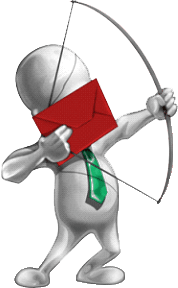 Комментарий
Различают: метод (проявляется в различных публикациях) и жанр.
Метод используется, как правило, фрагментарно в различных текстах: специалист комментирует событие, уточняет детали и высказывает своё мнение.
Жанр сочетает: метод, структуру текста, комментатором выступает автор публикации.
Жанр «комментарий» - это оперативный аналитический жанр, предметом исследования которого выступает новое явление, событие, рассматриваемое автором многоаспектно, всесторонне. Жанр опирается на метод «комментария». Автор в тексте прогнозирует, ставит вопросы, полемизирует с гипотетическим оппонентом, предлагает решения, пытается быть максимально объективным.
Жанр «обозрение»
Газетный и журнальный аналитический жанр, в основе которого:
- наглядное освещение предмета анализа и параллельное привлечение внимания, ознакомление читателей/зрителей/ слушателей с новыми событиями, явлениями, фактами;
- объектом выступает широкая сфера деятельности людей (культура, экономика, медицина и т.п.), с многочисленными составляющими элементами, постоянно обновляющимися.
Обозрение требует: методов наблюдения и комментария, выявления нового и значимого, синтеза разрозненных фактов, анализа и прогнозов.
Жанр «рецензия»
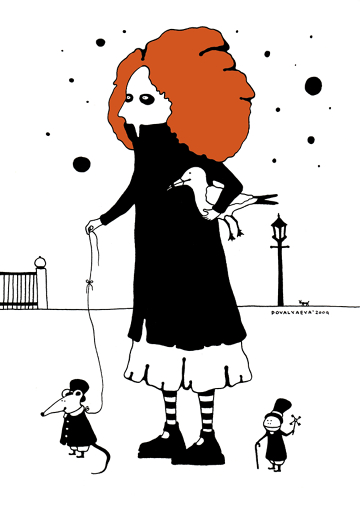 Это аналитический субъективный отзыв (проводимая оценка) на единичное событие,  на произведения кино, литературы, театра и т.д.
Жанр «пограничный» – журналистики и литературной критики как самостоятельной сферы общественной деятельности.
Цель – привлечь внимание аудитории к яркому событию, явлению культуры; дать свою субъективную оценку, не раскрывая детально содержание.
Контрольные вопросы:
Поясните специфику аналитических жанров.
Какие журналистские жанры относят к аналитическим?
Чем проблемная статья отличается от исследовательской?
Что характерно для полемической статьи?
Охарактеризуйте жанр «корреспонденции»?
Объясните метод «комментария».
В чем сущность жанра «комментария»?
Охарактеризуйте жанр «обозрение».
С какой целью пишутся рецензии?
Литература:
Стральцоў, Б.В. Публіцыстыка. Жанры. Майстэрства / Б.В. Стральцоў. – Мінск : Выд-ва БДУ, 1977. – 336 с.
Основы творческой деятельности журналиста: учебник/ ред.-сост.  С.Г. Корконосенко. – СПб. : Знание, 2000 г. – 272 с. – [Электронный ресурс]. – Режим доступа: http://evartist.narod.ru/text5/58.htm
Прохоров, Е.П. Введение в теорию журналистики. – М., 2011, – 351 с. – [Электронный ресурс].  – Режим доступа: http://www.twirpx.com/file/1260009/grant/
Тертычный, А.А. Жанры периодической печати: учебн. Пособие. – М. : Аспект Пресс, 2000. – [Электронный ресурс]. – Режим доступа: http://evartist.narod.ru/text2/01.htm
Рэндал, Д. Универсальный журналист. – [Электронный ресурс]. – Режим доступа: http://www.gumer.info/bibliotek_Buks/Gurn/Rendall/index.php 
Фихтелиус, Э. Десять заповедей журналистики/ Э. Фихтелиус: пер. со шведск. – Стокгольм, 1999, – 155 с.
Богданова, К. Начало начал, или Какой вам нужен лид? – [Электронный ресурс]. – Режим доступа: http://shkolazhizni.ru/school/articles/23884/